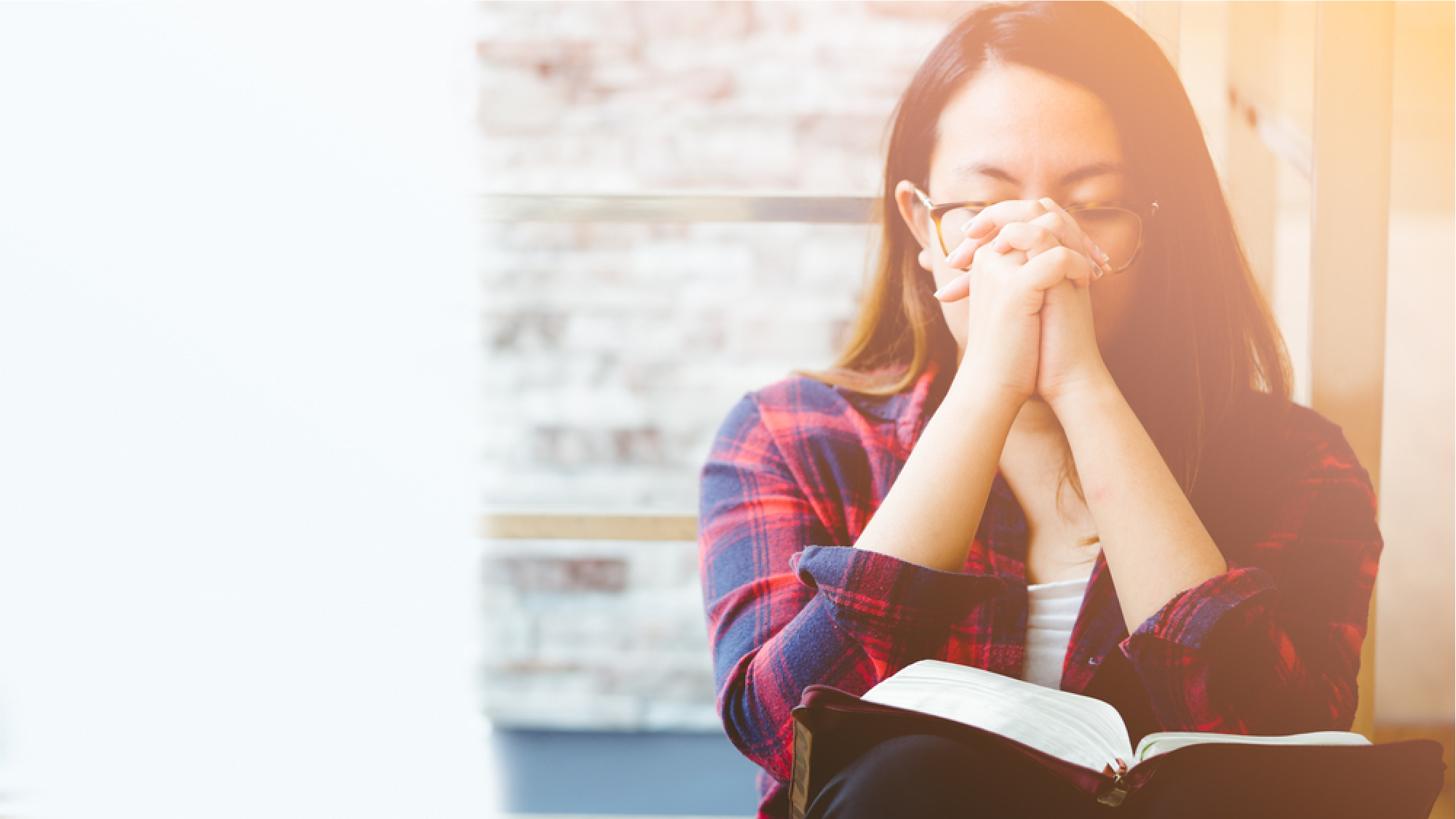 Jesus, the Only Way to God
John 6:66-68
Jesus, the Only Way to God (John 6:66-68)
“And there is salvation in no one else; for there is no other name under heaven that has been given among men by which we must be saved.” (Acts 4:12)
Jesus, the Only Way to God (John 6:66-68)
“Therefore I said to you that you will die in your sins; for unless you believe that I am He, you will die in your sins.”	(John 8:24)
“I am the door; if anyone enters through Me, he will be saved, and will go in and out and find pasture.” (John 10:9)
“And Jesus came up and spoke to them, saying, ‘All authority has been given to Me in heaven and on earth.’” (Matt. 28:18)
Jesus, the Only Way to God (John 6:66-68)
“When I saw Him, I fell at His feet like a dead man. And He placed His right hand on me, saying, ‘Do not be afraid; I am the first and the last, and the living One; and I was dead, and behold, I am alive forevermore, and I have the keys of death and of Hades.’” (Rev. 1:17-18)
“He who believes in Him is not judged; he who does not believe has been judged already, because he has not believed in the name of the only begotten Son of God.” (John 3:18)
Jesus, the Only Way to God (John 6:66-68)
“…there is but one God, the Father, from whom are all things and we exist for Him; and one Lord, Jesus Christ, by whom are all things, and we exist through Him.” (1 Cor. 8:6)
“For there is one God, and one mediator also between God and men, the man Christ Jesus.” (1 Tim. 2:5)
“Whoever denies the Son does not have the Father; the one who confesses the Son has the Father also.” (1 John 2:23)
Jesus, the Only Way to God (John 6:66-68)
“Anyone who goes too far and does not abide in the teaching of Christ, does not have God; the one who abides in the teaching, he has both the Father and the Son.” (2 John 1:9)
“Jesus said to him, “I am the way, and the truth, and the life; no one comes to the Father but through Me.” (John 14:6)
Jesus alone is God (Colossians 1:19; 2:9)
The Bible’s statements about Jesus’ divinity
“In the beginning was the Word, and the Word was with God, and the Word was God.” (John 1:1)
“He is the image of the invisible God, the firstborn of all creation… For it was the Father’s good pleasure for all the fullness to dwell in Him.” (Col. 1:15, 19)
“For in Him all the fullness of Deity dwells in bodily form.” (Col. 2:9)
Jesus alone is God (Colossians 1:19; 2:9)
The Bible’s statements about Jesus’ divinity
“…looking for the blessed hope and the appearing of the glory of our great God and Savior, Christ Jesus…” (Titus 2:13)
“But of the Son [the Father] says, ‘Your throne, O God, is forever and ever, and the righteous scepter is the scepter of His kingdom.” (Heb. 1:8)
Jesus alone is God (Colossians 1:19; 2:9)
Jesus’ statements about His divinity
“But [Jesus] answered them, ‘My Father is working until now, and I Myself am working.’ For this reason therefore the Jews were seeking all the more to kill Him, because He not only was breaking the Sabbath, but also was calling God His own Father, making Himself equal with God… so that all will honor the Son even as they honor the Father. He who does not honor the Son does not honor the Father who sent Him.” (John 5:17-18, 23)
Jesus alone is God (Colossians 1:19; 2:9)
Jesus’ statements about His divinity
“‘Your father Abraham rejoiced to see My day, and he saw it and was glad.’ So the Jews said to Him, ‘You are not yet fifty years old, and have You seen Abraham?’ Jesus said to them, ‘Truly, truly, I say to you, before Abraham was born, I AM.’” (John 8:56-58)
Jesus alone is God (Colossians 1:19; 2:9)
Jesus’ statements about His divinity
“‘I and the Father are one.’ The Jews picked up stones again to stone Him. Jesus answered them, ‘I showed you many good works from the Father; for which of them are you stoning Me?’ The Jews answered Him, ‘For a good work we do not stone You, but for blasphemy; and because You, being a man, make Yourself out to be God.’” (John 10:30-33)
Jesus alone is God (Colossians 1:19; 2:9)
Jesus didn’t look like God
“…He has no stately form or majesty that we should look upon Him, nor appearance that we should be attracted to Him.” (Isaiah 53:2)
“And the tempter came and said to Him, ‘If You are the Son of God, command that these stones become bread.’” (Matt. 4:3)
“…and behold, a voice out of the heavens said, ‘This is My beloved Son, in whom I am well-pleased.’” (Matt. 3:17
Jesus alone is God (Colossians 1:19; 2:9)
God according to other religions
Baha’i – God has manifested Himself in multiple human leaders including Moses, Krishna, Muhammed, and Jesus.
Muslims – Allah is God, but Muhammed was not.
Mormons – Humans can become a god; “As man is, God once was; as God is, man may become.”
Buddhists – No need for God
Hindus – Millions of gods, but none that can save.
Jesus alone is God (Colossians 1:19; 2:9)
Evidence of Jesus’ divinity
“When Jesus had finished these words, the crowds were amazed at His teaching;  for He was teaching them as one having authority, and not as their scribes.”	 (Matt. 7:28-29)
“The officers then came to the chief priests and Pharisees, and they said to them, ‘Why did you not bring Him?’ The officers answered, ‘Never has a man spoken the way this man speaks.’”	 (John 7:45-46)
Jesus alone is God (Colossians 1:19; 2:9)
Evidence of Jesus’ divinity
“…and said to Him, ‘Are You the Expected One, or shall we look for someone else?’” (Matt. 11:3)
Jesus alone is God (Colossians 1:19; 2:9)
Evidence of Jesus’ divinity
“Being unable to get to Him because of the crowd, they removed the roof above Him; and when they had dug an opening, they let down the pallet on which the paralytic was lying. And Jesus seeing their faith said to the paralytic, ‘Son, your sins are forgiven.’” (Mark 2:4-5)
“Why does this man speak that way? He is blaspheming; who can forgive sins but God alone?” (Mark 2:7)
Jesus alone is God (Colossians 1:19; 2:9)
Evidence of Jesus’ divinity
“Jesus answered them, ‘I told you, and you do not believe; the works that I do in My Father’s name, these testify of Me. … believe the works, so that you may know and understand that the Father is in Me, and I in the Father.’” (John 10:25, 37-38)
“Believe Me that I am in the Father and the Father is in Me; otherwise believe because of the works themselves.” (John 14:11)
“…and the star, which they had seen in the east, went on before them until it came and stood over the place where the Child was.” (Matt. 2:9)
Jesus alone fulfilled Messianic prophecy (Matthew 2:4-6)
“And I will put enmity between you and the woman, and between your seed and her seed; He shall bruise you on the head, and you shall bruise him on the heel.” (Gen. 3:15)
“But when the fullness of the time came, God sent forth His Son, born of a woman, born under the Law.”	(Gal. 4:4)
Jesus alone fulfilled Messianic prophecy (Matthew 2:4-6)
“On that day the deaf will hear words of a book, and out of their gloom and darkness the eyes of the blind will see.” (Isaiah 29:18)
“Say to those with anxious heart, ‘Take courage, fear not. Behold, your God will come …” Then the eyes of the blind will be opened and the ears of the deaf will be unstopped. Then the lame will leap like a deer, and the tongue of the mute will shout for joy …” (Isaiah 35:4-6)
Jesus alone fulfilled Messianic prophecy (Matthew 2:4-6)
“So Jesus, perceiving that they were intending to come and take Him by force to make Him king, withdrew again to the mountain by Himself alone.” (John 6:15)
Jesus alone fulfilled Messianic prophecy (Matthew 2:4-6)
“But know this first of all, that no prophecy of Scripture is a matter of one’s own interpretation, for no prophecy was ever made by an act of human will, but men moved by the Holy Spirit spoke from God.”	(2 Peter 1:20-21)
Jesus alone fulfilled Messianic prophecy (Matthew 2:4-6)
Prophesies Jesus fulfilled
Micah 5:2-5  Matt. 2:1-6			Born in Bethlehem
Isaiah 7:14  Matt. 1:18-23		Born of a virgin
Psalm 72:10-11 Matt. 2:1-11		Kings bring gifts
Jer. 31:15  Matt. 2:16-18			Massacre of children
Isaiah 40:3-5  John 1:23			Messenger prepares way
Zech. 9:9  John 12:14-15			Arrival in Jer. on donkey colt
Psalm 55:12-14  Matt. 26:23		Betrayed by a friend
Psalm 27:12  Matt. 26:60			False witnesses accuse
Isaiah 53:7  Matt. 27:12			Jesus quiet before accusers
Micah 5:1  Matt. 27:30			Struck on head
Psalm 22:16  Matt. 27:35			Killed through crucifixion
Psalm 22:18  John 19:23-24		Gambling over clothing
Zech. 12:10  John 19:34-37		His body pierced
Isaiah 53:9  Matt. 27:57-60		Buried with the rich
Psalm 16:8-11  Acts 2:32			Resurrection
Jesus alone doesn’t share your weakness (Heb. 4:15)
Humans are sinners
“…for all have sinned and fall short of the glory of God.” (Rom. 3:23)
Sin is our master
“Do you not know that when you present yourselves to someone as slaves for obedience, you are slaves of the one whom you obey, either of sin resulting in death, or of obedience resulting in righteousness?” (Rom. 6:16)
Jesus alone doesn’t share your weakness (Heb. 4:15)
Sin and death are natural for humans
“Therefore, just as through one man sin entered into the world, and death through sin, and so death spread to all men, because all sinned.” (Rom. 5:12)
“For the wages of sin is death, but the free gift of God is eternal life in Christ Jesus our Lord.” (Rom. 6:23)
“Jesus said to him, ‘I am the way, and the truth, and the life; no one comes to the Father but through Me.’” (John 14:6)
Jesus alone doesn’t share your weakness (Heb. 4:15)
Jesus was human but not sinful
“But when the fullness of the time came, God sent forth His Son, born of a woman, born under the Law.” (Gal. 4:4)
“Therefore the Lord Himself will give you a sign: Behold, a virgin will be with child and bear a son, and she will call His name Immanuel.” (Isaiah 7:14)
“For a child will be born to us, a son will be given to us; and the government will rest on His shoulders; and His name will be called Wonderful Counselor, Mighty God, Eternal Father, Prince of Peace.” (Isaiah 9:6)
Jesus alone doesn’t share your weakness (Heb. 4:15)
Man’s problem according to other religions
Scientology, Buddhism, Baha’i, Wicca – Sin does not exist and is not the cause of our problems.
Islam – Other faiths cause man’s problems.
Humanism – Just believe in yourself. Religion is the problem.
Hinduism – Man’s problem is faulty thinking about who we are and our insane conviction that we exist.
Atheism – God does not exist and can’t fix our problems.
Deism – Whether or not God exists doesn’t matter. We have to fix our own problems. He doesn’t care.
Jesus alone paid the debt you owe (Col. 2:13-14)
“When you were dead in your transgressions and the uncircumcision of your flesh, He made you alive together with Him, having forgiven us all our transgressions, having canceled out the certificate of debt consisting of decrees against us, which was hostile to us; and He has taken it out of the way, having nailed it to the cross.” (Col. 2:13-14)
Jesus alone paid the debt you owe (Col. 2:13-14)
Jesus provides forgiveness
“And they came, bringing to Him a paralytic, carried by four men. Being unable to get to Him because of the crowd, they removed the roof above Him; and when they had dug an opening, they let down the pallet on which the paralytic was lying. And Jesus seeing their faith said to the paralytic, ‘Son, your sins are forgiven.’” (Mark 2:3-5)
Jesus can forgive you
“Why does this man speak that way? He is blaspheming; who can forgive sins but God alone?” (Mark 2:7)
Jesus alone paid the debt you owe (Col. 2:13-14)
Jesus paid the price
“The next day he saw Jesus coming to him and said, ‘Behold, the Lamb of God who takes away the sin of the world!’” (John 1:29)
“But He was pierced through for our transgressions, He was crushed for our iniquities; the chastening for our well-being fell upon Him, and by His scourging we are healed. All of us like sheep have gone astray, each of us has turned to his own way; but the Lord has caused the iniquity of us all to fall on Him.”	(Isaiah 53:5-6)
Jesus alone paid the debt you owe (Col. 2:13-14)
Jesus paid the price
“He made Him who knew no sin to be sin on our behalf, so that we might become the righteousness of God in Him.” (2 Cor. 5:21)
Jesus alone paid the debt you owe (Col. 2:13-14)
Man’s solution according to other religions
Buddhist – Since pain originates from desire, the solution is to get rid of desire.
Hookers for Jesus, Scientology – Since pain comes from unfulfilled desires, indulge your desires.
Scientology – Your problem is your engrams from your past.
Islam – God’s mercy comes through performing certain actions; Five Pillars.
Jesus alone paid the debt you owe (Col. 2:13-14)
Your efforts won’t suffice
“For by grace you have been saved through faith; and that not of yourselves, it is the gift of God; not as a result of works, so that no one may boast.” (Eph. 2:8-9)
“He saved us, not on the basis of deeds which we have done in righteousness, but according to His mercy, by the washing of regeneration and renewing by the Holy Spirit, whom He poured out upon us richly through Jesus Christ our Savior.” (Titus 3:5-6)
Jesus alone overcame death (1 Thess. 4:14)
“For if we believe that Jesus died and rose again, even so God will bring with Him those who have fallen asleep in Jesus.” (1 Thess. 4:14)
Jesus alone overcame death (1 Thess. 4:14)
Jesus loved you enough to die for you
“For God so loved the world, that He gave His only begotten Son, that whoever believes in Him shall not perish, but have eternal life.” (John 3:16)
“The one who does not love does not know God, for God is love.” (1 John 4:8)
Jesus alone overcame death (1 Thess. 4:14)
Jesus death was enough to pay for all sin
“By this will we have been sanctified through the offering of the body of Jesus Christ once for all.” (Heb. 10:10)
Jesus alone overcame death (1 Thess. 4:14)
What comes after death?
Hinduism, Buddhism, Scientology – Reincarnation followed by eventual annihilation.
Christianity – Resurrection for Jesus first and then for His followers later.
Jesus alone overcame death (1 Thess. 4:14)
Evidence for Jesus’ resurrection
“And when they had assembled with the elders and consulted together, they gave a large sum of money to the soldiers, and said, ‘You are to say, “His disciples came by night and stole Him away while we were asleep.”’” (Matt. 28:12-13)
“After that He appeared to more than five hundred brethren at one time, most of whom remain until now, but some have fallen asleep…” (1 Cor. 15:6)
Jesus alone overcame death (1 Thess. 4:14)
Jesus’ life guarantees life for His followers
“The sting of death is sin, and the power of sin is the law; but thanks be to God, who gives us the victory through our Lord Jesus Christ.” (1 Cor. 15:56-57)
Jesus alone wants you as a friend (Eph. 5:25)
“Husbands, love your wives, just as Christ also loved the church and gave Himself up for her.” (Eph. 5:25)
Jesus alone wants you as a friend (Eph. 5:25)
Who does God love?
Islam – God’s love is limited to a few.
Baha’i – God is loving, but He is unknowable and unaccessible, so no one gets to experience His love.
Hinduism – Man’s ultimate goal is to unite with Brahman and lose individuality; Braham has no personality and doesn’t love.
Deists – God has personality, but does not involve Himself in His creation. He “poses no threat and offers no hope.”
Christianity – God bestows His love on everyone.
Jesus alone wants you as a friend (Eph. 5:25)
God identified Himself by a name and by His relationships
“Then Moses said to God, ‘Behold, I am going to the sons of Israel, and I will say to them, “The God of your fathers has sent me to you.” Now they may say to me, “What is His name?” What shall I say to them?’ God said to Moses, ‘I AM WHO I AM’; and He said, ‘Thus you shall say to the sons of Israel, “I AM has sent me to you.” God, furthermore, said to Moses, ‘Thus you shall say to the sons of Israel, “The Lord, the God of your fathers, the God of Abraham, the God of Isaac, and the God of Jacob, has sent me to you.” This is My name forever, and this is My memorial-name to all generations.’” (Ex. 3:13-15)
Jesus alone wants you as a friend (Eph. 5:25)
Relationship with God provides unity and individuality
“I do not ask on behalf of these alone, but for those also who believe in Me through their word; that they may all be one; even as You, Father, are in Me and I in You, that they also may be in Us, so that the world may believe that You sent Me.” (John 17:20-21)
“For this reason a man shall leave his father and his mother, and be joined to his wife; and they shall become one flesh.” (Gen. 2:24)
Jesus alone wants you as a friend (Eph. 5:25)
Sin opened a wide gulf between us and God
“‘For My thoughts are not your thoughts, nor are your ways My ways,’ declares the Lord. ‘For as the heavens are higher than the earth, so are My ways higher than your ways and My thoughts than your thoughts.’” (Isaiah 55:8-9)
“But your iniquities have made a separation between you and your God, and your sins have hidden His face from you so that He does not hear.” (Isaiah 59:2)
Jesus alone wants you as a friend (Eph. 5:25)
Sin opened a wide gulf between us and God
“…because the mind set on the flesh is hostile toward God; for it does not subject itself to the law of God, for it is not even able to do so…” (Rom. 8:7)
“There is none who understands, there is none who seeks after God.” (Rom. 3:11)
Jesus alone wants you as a friend (Eph. 5:25)
God’s Word bridges the wide gulf between us and God
“All Scripture is inspired by God and profitable for teaching, for reproof, for correction, for training in righteousness…” (2 Tim. 3:16)
“For as the rain and the snow come down from heaven, and do not return there without watering the earth and making it bear and sprout, and furnishing seed to the sower and bread to the eater; so will My word be which goes forth from My mouth; it will not return to Me empty, without accomplishing what I desire, and without succeeding in the matter for which I sent it.” (Isaiah 55:10-11)
Jesus alone wants you as a friend (Eph. 5:25)
God’s final, greatest Word is Jesus
“God, after He spoke long ago to the fathers in the prophets in many portions and in many ways, in these last days has spoken to us in His Son, whom He appointed heir of all things, through whom also He made the world.” (Heb. 1:1-2)
“In the beginning was the Word, and the Word was with God, and the Word was God. He was in the beginning with God.” (John 1:1-2)
Jesus alone wants you as a friend (Eph. 5:25)
Jesus became one of us to bridge the gap
“And the Word became flesh, and dwelt among us, and we saw His glory, glory as of the only begotten from the Father, full of grace and truth.” (John 1:14)
“…Christ Jesus, who, although He existed in the form of God, did not regard equality with God a thing to be grasped, but emptied Himself, taking the form of a bond-servant, and being made in the likeness of men.” (Phil. 2:5-7)
Jesus alone wants you as a friend (Eph. 5:25)
Jesus brought God and us together
“For there is one God, and one mediator also between God and men, the man Christ Jesus.” (1 Tim. 2:5)
“…and might reconcile them both in one body to God through the cross, by it having put to death the enmity.” (Eph. 2:16)
Jesus alone wants you as a friend (Eph. 5:25)
Now God calls us His friends
“…and [Abraham] was called the friend of God.” (James 2:23)
“Thus the Lord used to speak to Moses face to face, just as a man speaks to his friend.” (Ex. 33:11)
“No longer do I call you slaves, for the slave does not know what his master is doing; but I have called you friends, for all things that I have heard from My Father I have made known to you.” (John 15:15)
Jesus alone wants you as a friend (Eph. 5:25)
This friendship will last forever
“They also said, ‘Men of Galilee, why do you stand looking into the sky? This Jesus, who has been taken up from you into heaven, will come in just the same way as you have watched Him go into heaven.’” (Acts 1:11)
Jesus alone is coming back to earth (Heb. 9:28)
“…so Christ also, having been offered once to bear the sins of many, will appear a second time for salvation without reference to sin, to those who eagerly await Him.” (Heb. 9:28)
Jesus alone has what you need!
God requires your love
“I am the Lord your God, who brought you out of the land of Egypt, out of the house of slavery. You shall have no other gods before Me.” (Ex. 20:2-3)
“And He said to him, ‘You shall love the Lord your God with all your heart, and with all your soul, and with all your mind.” (Matt. 22:37)
“ Do not love the world nor the things in the world. If anyone loves the world, the love of the Father is not in him.” (1 John 2:15-17)
God requires your submission
“He says, ‘At the acceptable time I listened to you, and on the day of salvation I helped you.’ Behold, now is ‘the acceptable time.’ Behold, now is ‘the day of salvation.’” (1 Cor. 6:2)
God requires your worship
“For this reason also, God highly exalted Him, and bestowed on Him the name which is above every name, so that at the name of Jesus every knew will bow, of those who are in heaven and on earth and under the earth, and that every tongue will confess that Jesus Christ is Lord, to the glory of God the Father.’” (Phil. 2:9-11)
Jesus, The Only Way to God

(John 6:66-68)
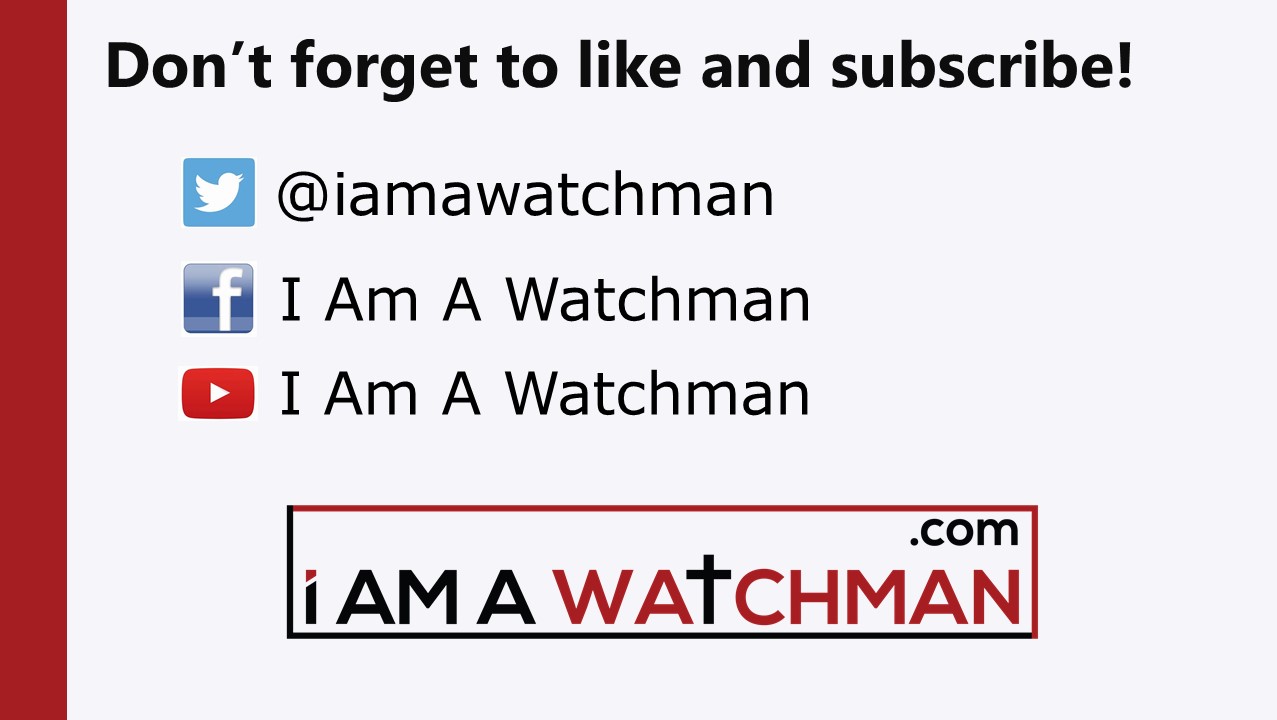